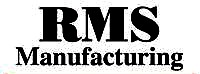 Your #1 Resource for Metal Fabrication
RMS is a designated manufacturer for bulk and production manufacturing.
We pride ourselves on three basic principals.
Competitive Pricing / Quality Products / Unwavering Customer support - SERVICE!
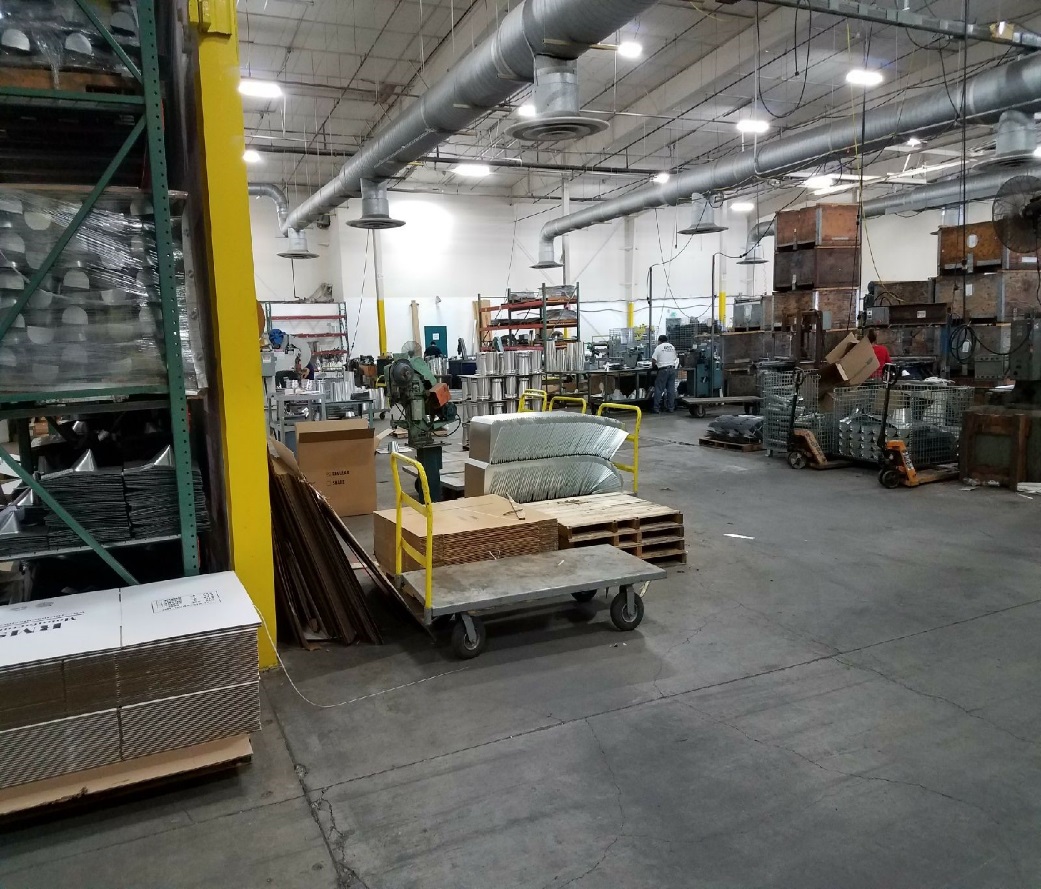 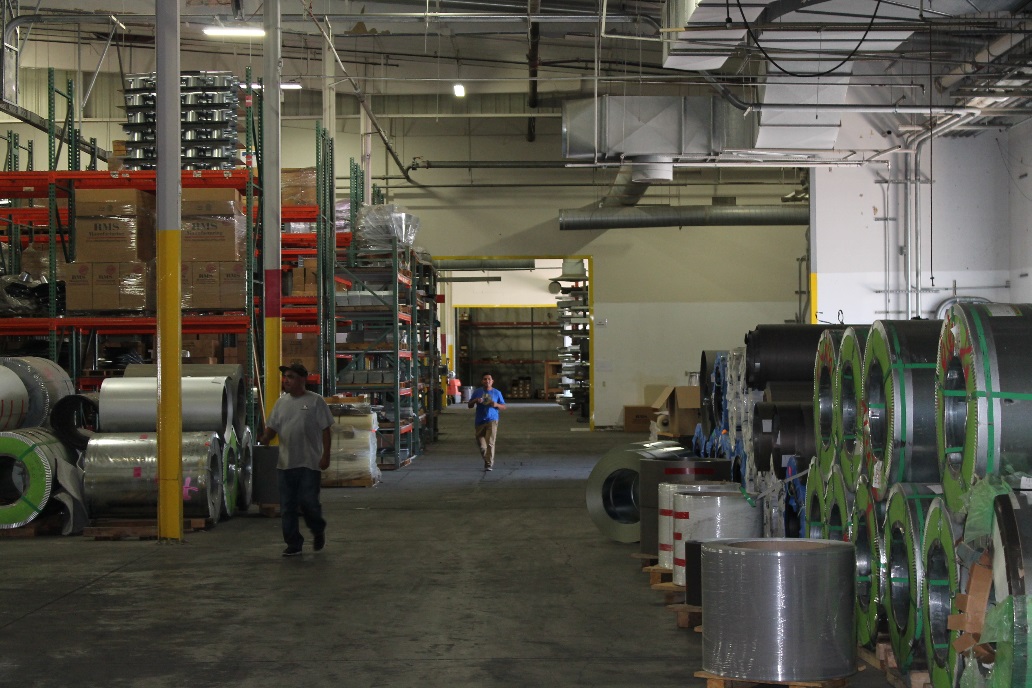 We Operate within a 100 thousand sq. ft. facility so our foot print is made for quantity production. RMS doesn’t just bend metal, WE MAKE RESULTS!
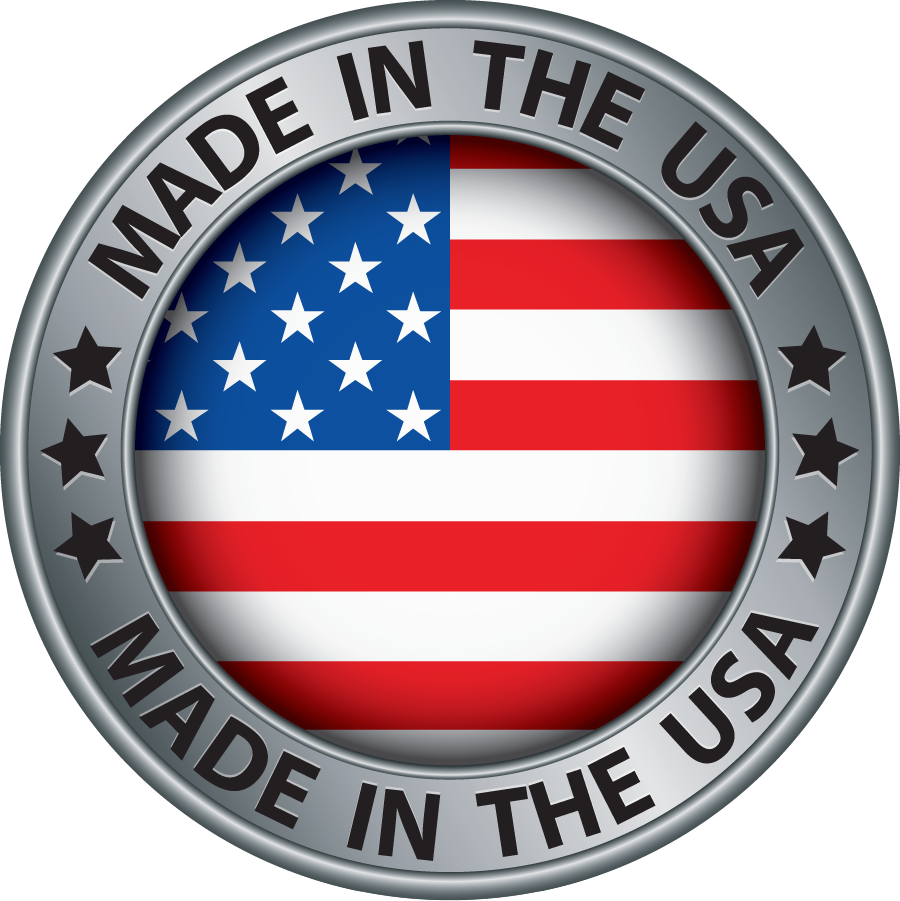 We are U.S. Made, U.S. Operated and U.s. Delivered!
WE function as a company in Unison!
We don’t make promises we DELIVER RESULTS…
Every Day, Every Time,
Without Fail, NO Exceptions!
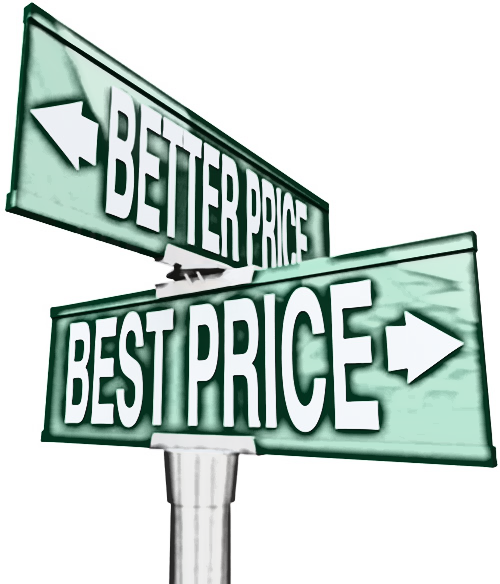 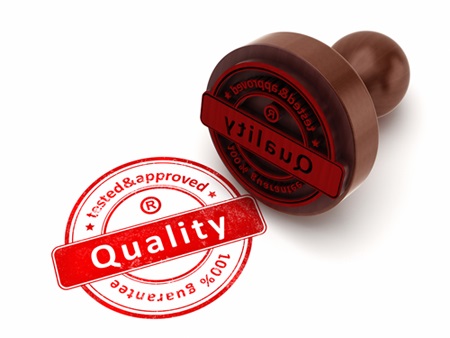 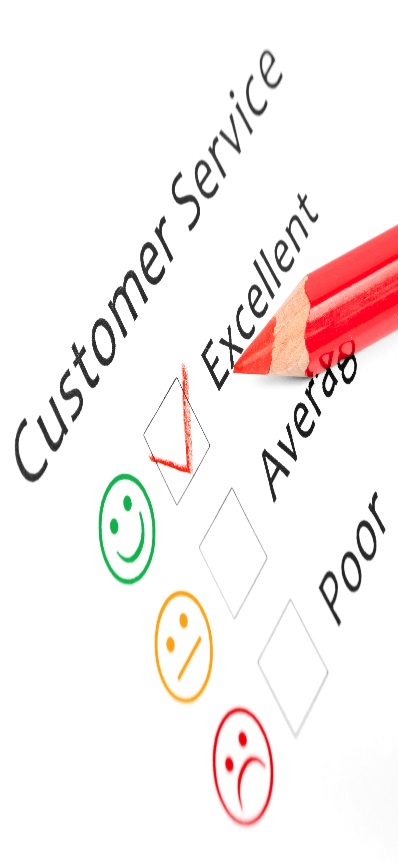 Our Business is YOUR Business, building our success with you 1 step at a time!
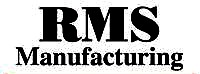 “Specialist in Manufacturing, so we can become a Partner in yours”
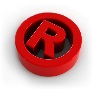